Tableau des conjugaisons de l’imparfait de l’indicatif
CM1
CM2
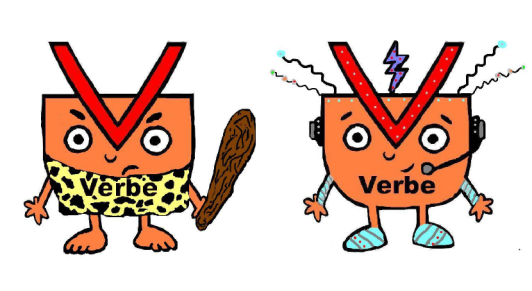 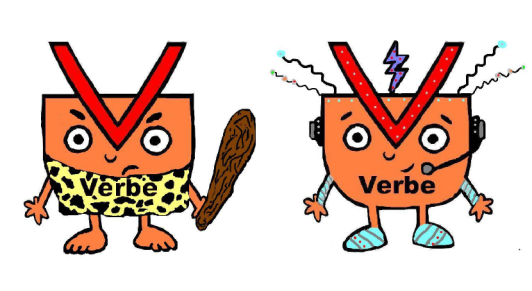 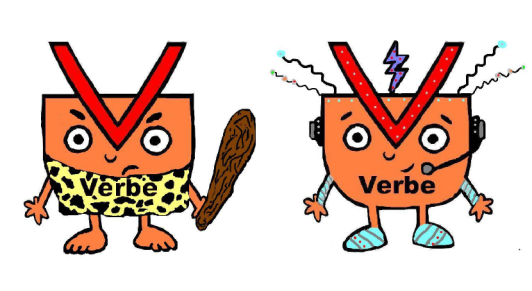 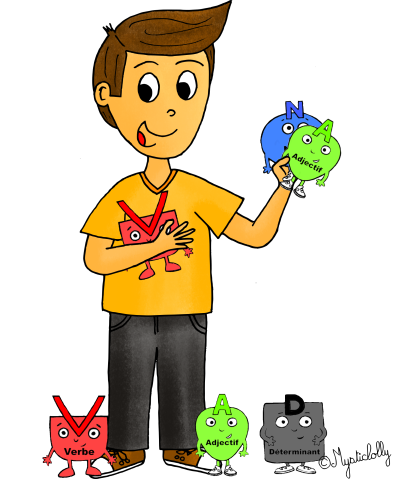 Tableau des conjugaisons du passé composé
CM1
CM2
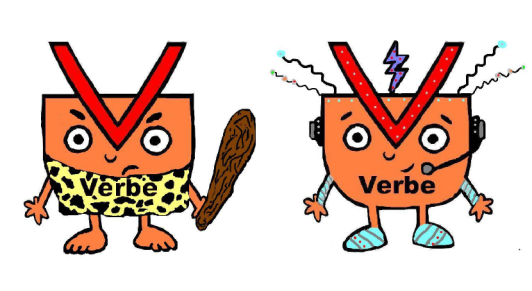 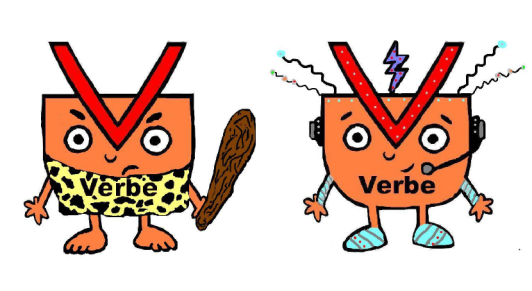 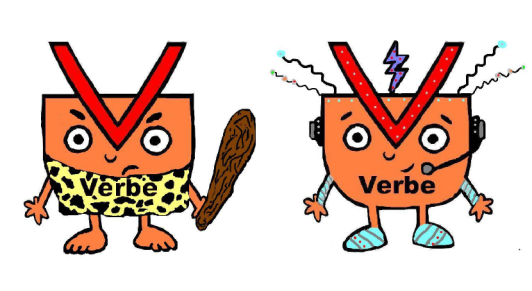 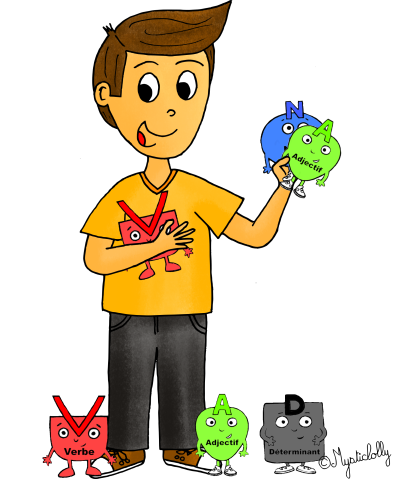 Tableau des conjugaisons du plus-que-parfait
CM1
CM2
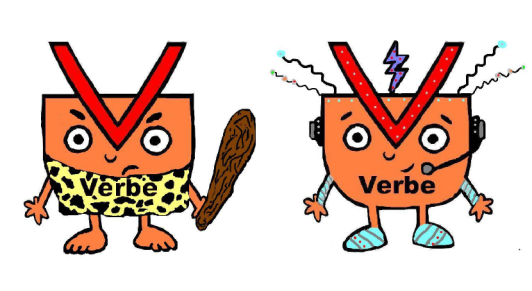 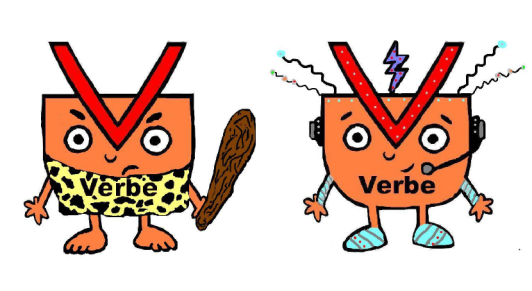 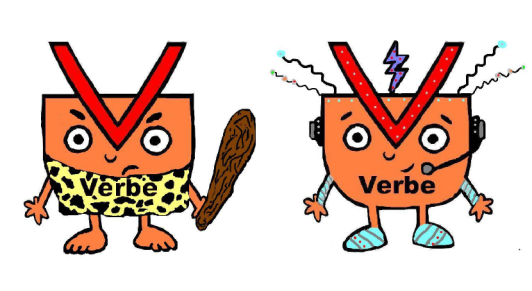 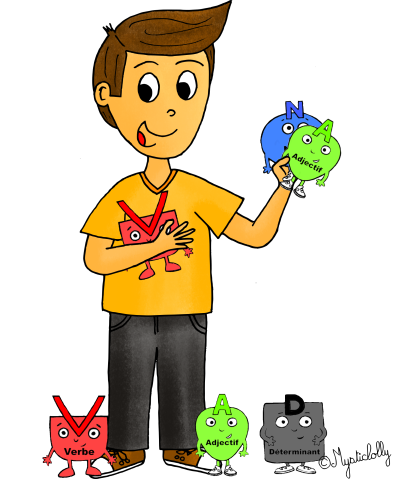 Tableau des conjugaisons du futur antérieur
CM1
CM2
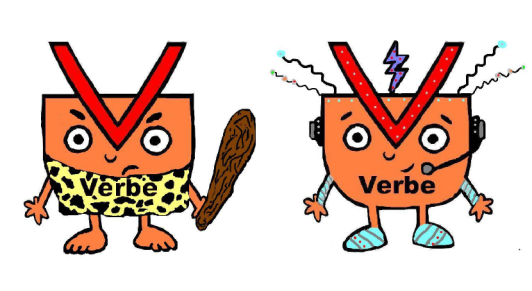 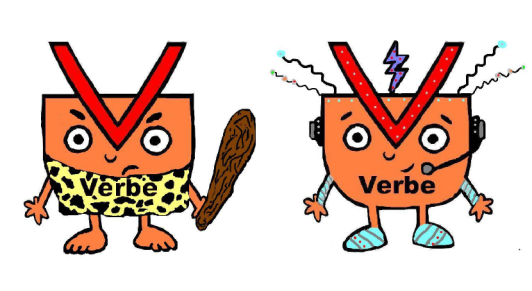 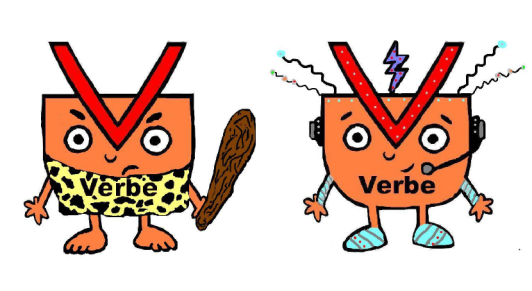 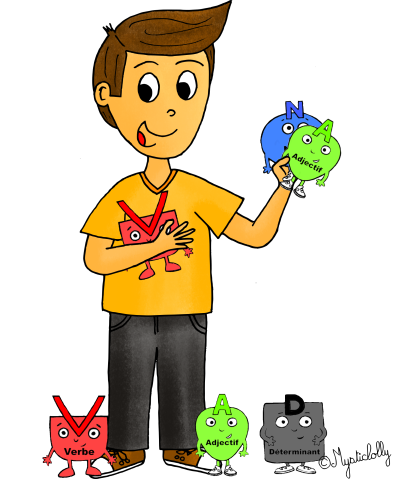 Tableau des conjugaisons du passé simple de l’indicatif
CM1
CM2
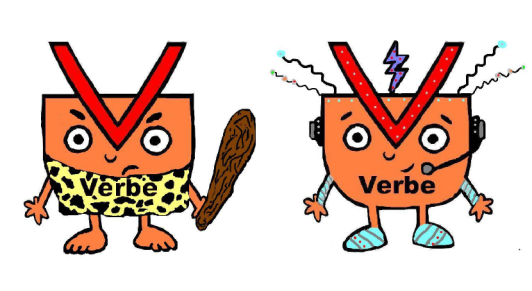 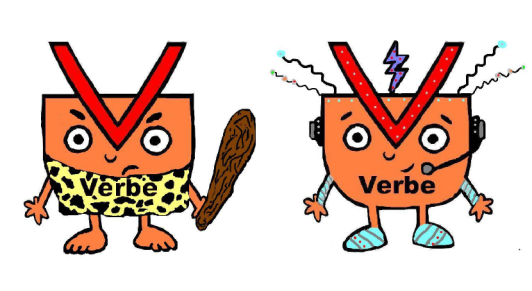 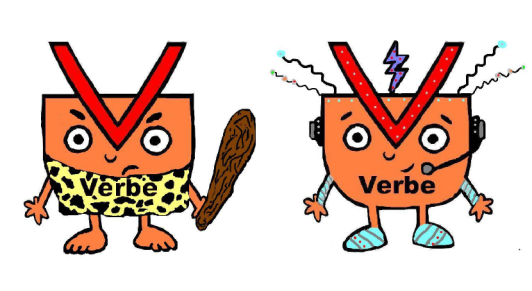 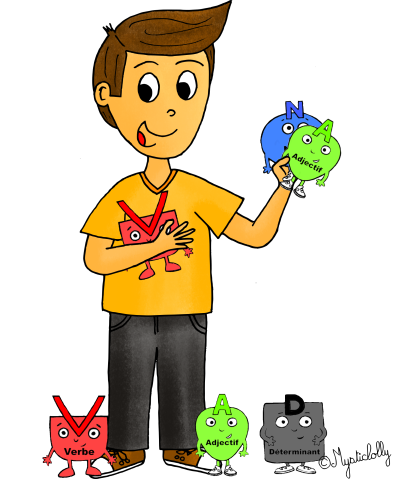 Tableau des conjugaisons du présent de l’indicatif
CM1
CM2
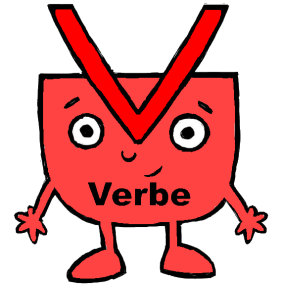 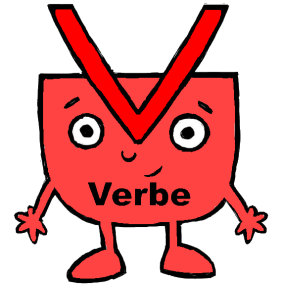 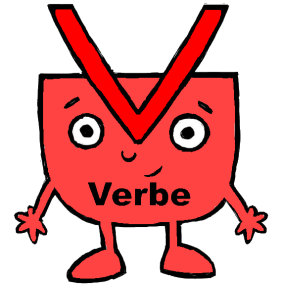 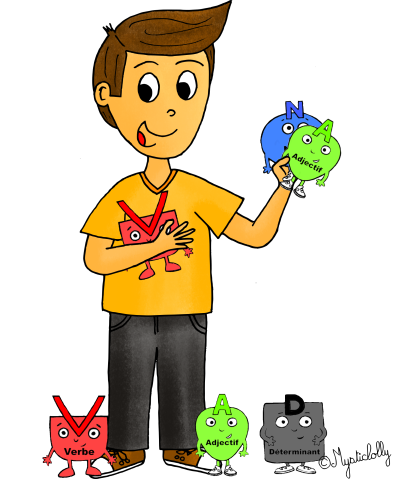 Tableau des conjugaisons du futur de l’indicatif
CM1
CM2
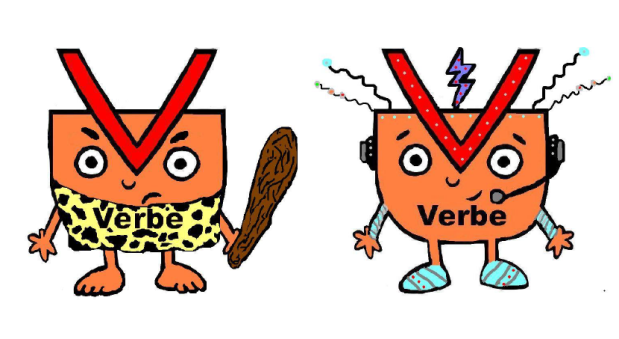 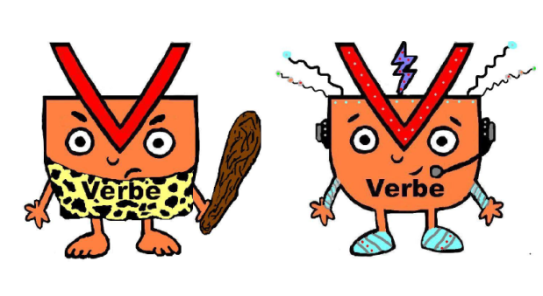 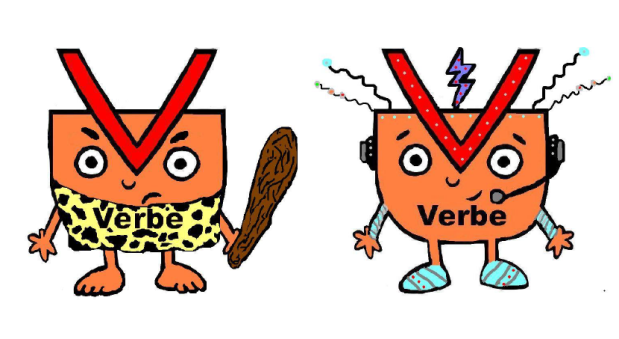 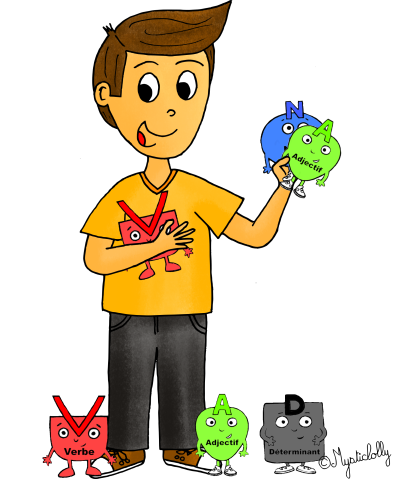 Tableau des conjugaisons du présent du conditionnel
CM1
CM2
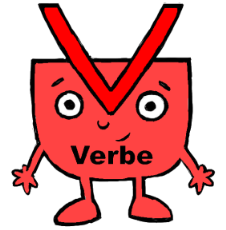 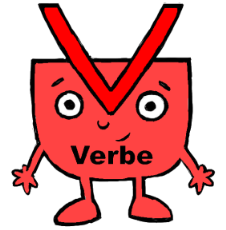 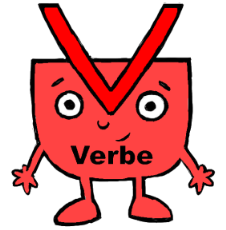 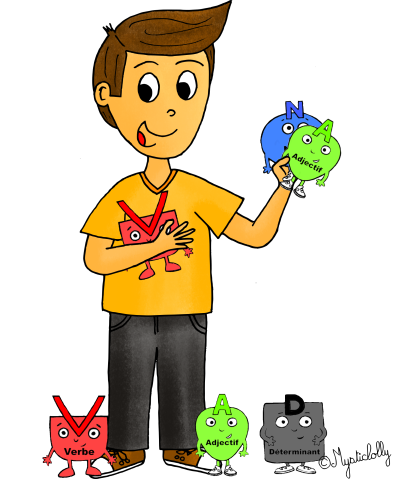 Tableau des conjugaisons du présent de l’impératif
CM1
CM2
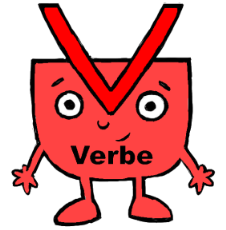 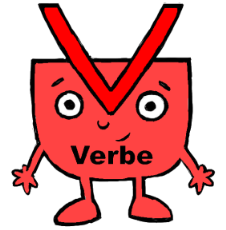 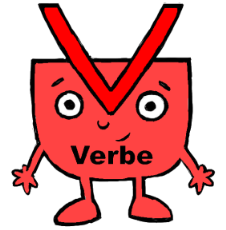 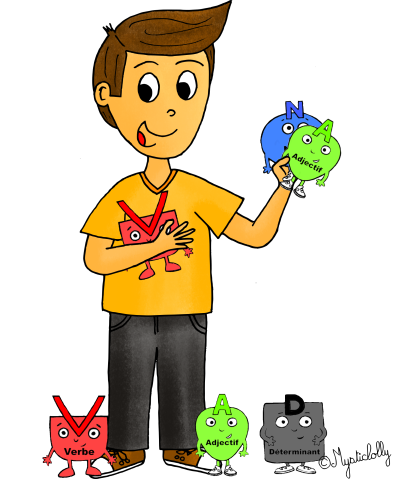